Let Us introduce Ourselves
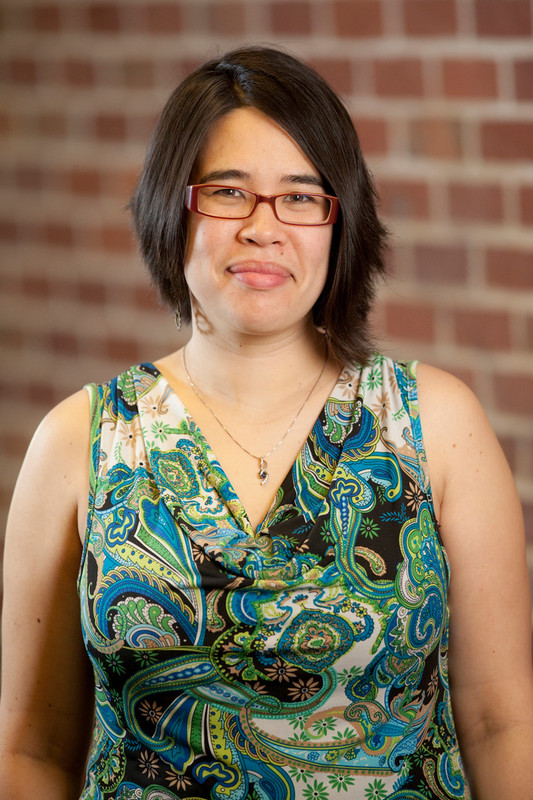 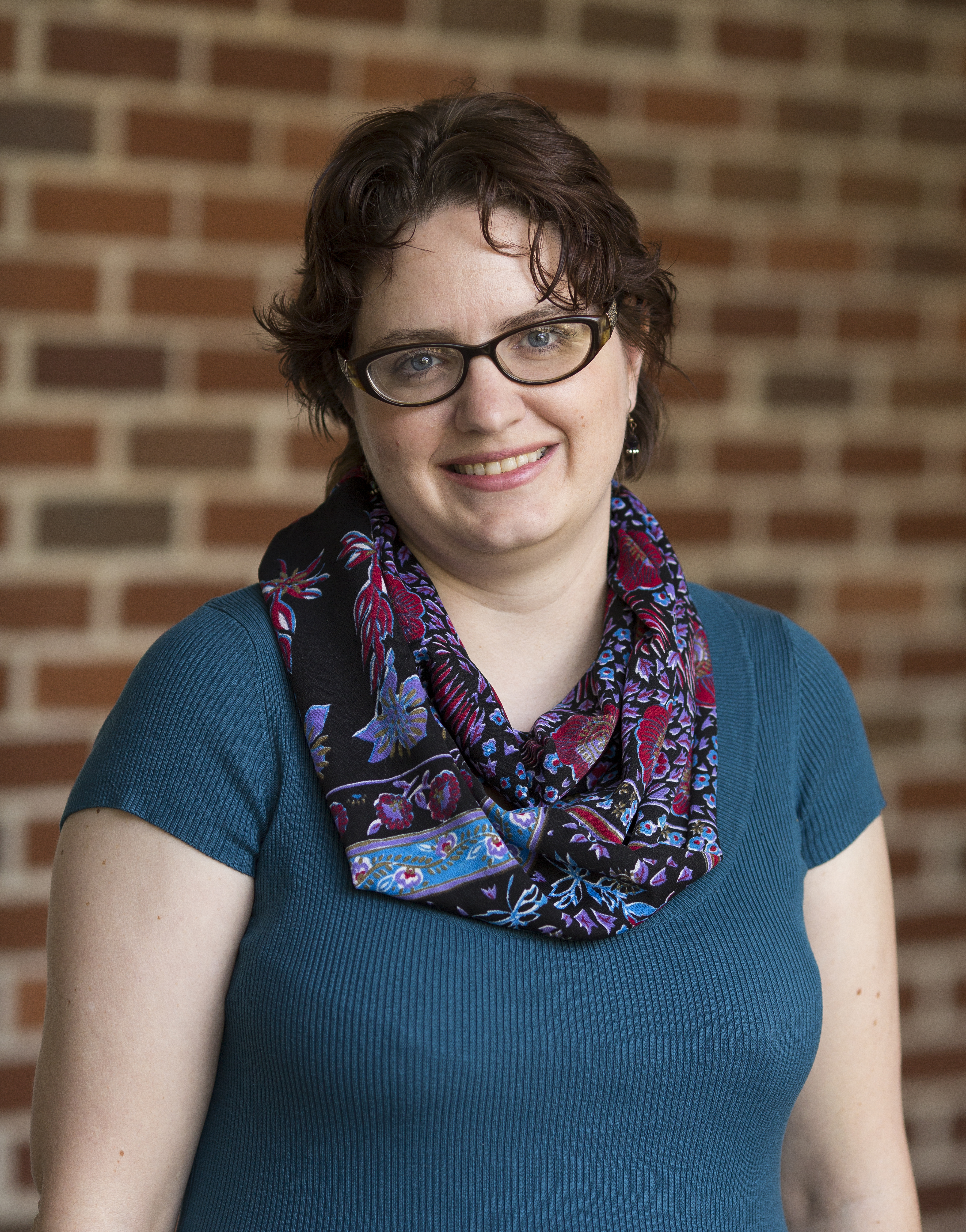 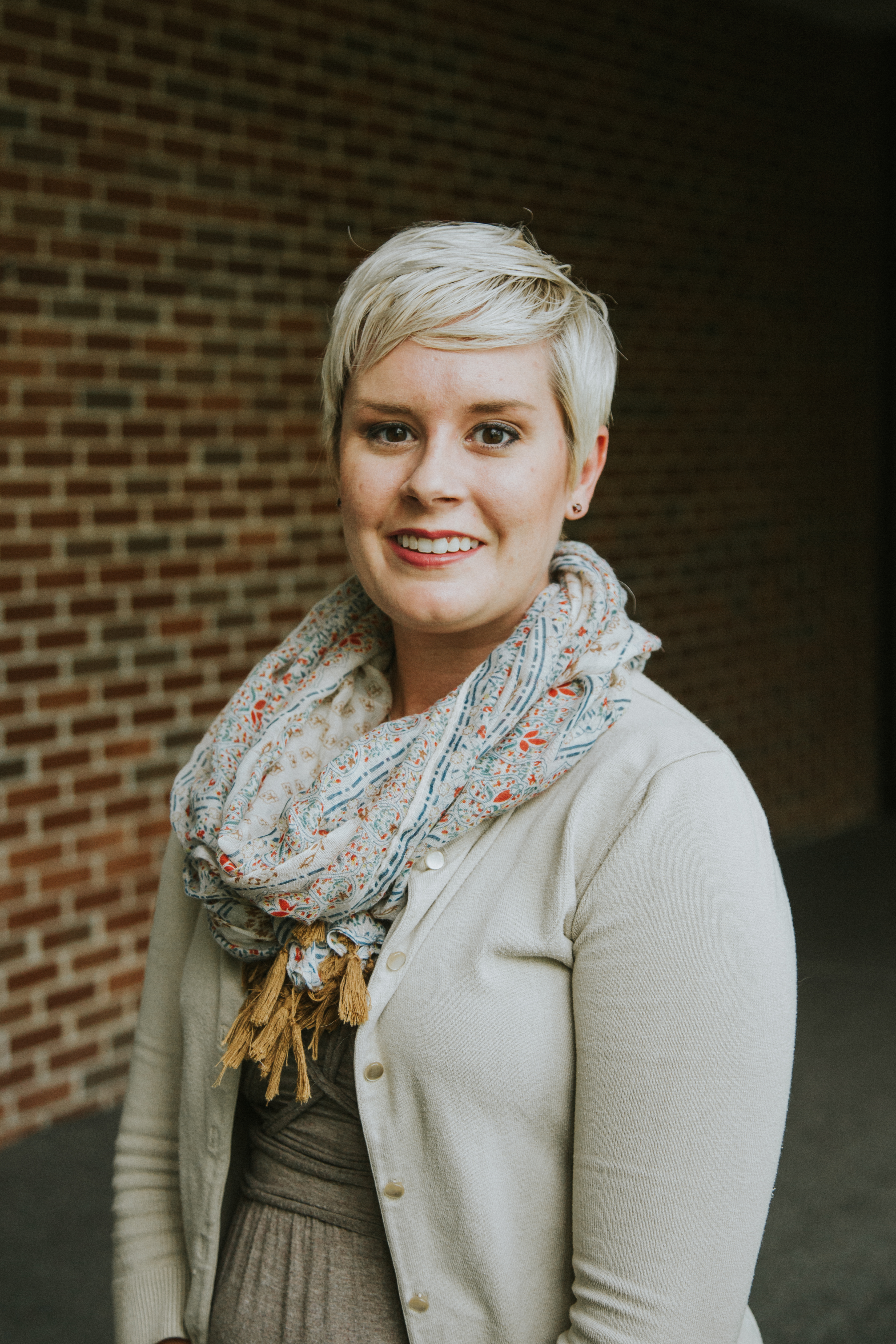 Taylor Vanlandingham
Marikit Fain
Rachel Maxson
John brown University
FTE Enrollment: 1763
Traditional Undergrads: 1272

Library Staff:
FTE Adulty Adults: 8
	Degreed Librarians: 6
	Paraprofessionals: 5

Work Studies: 21
	Library: 16
	Archives: 5
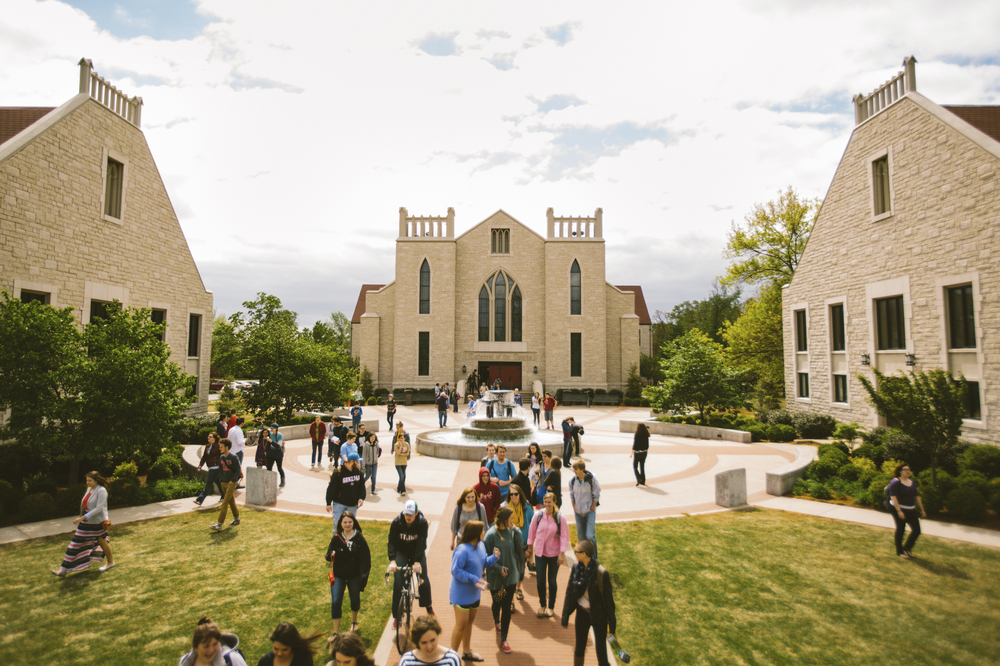 Doing More With less
How to make it work
The first Part
Or How we used software the university was already paying for anyway to improve student worker management
teams
STEP One: Reference Training
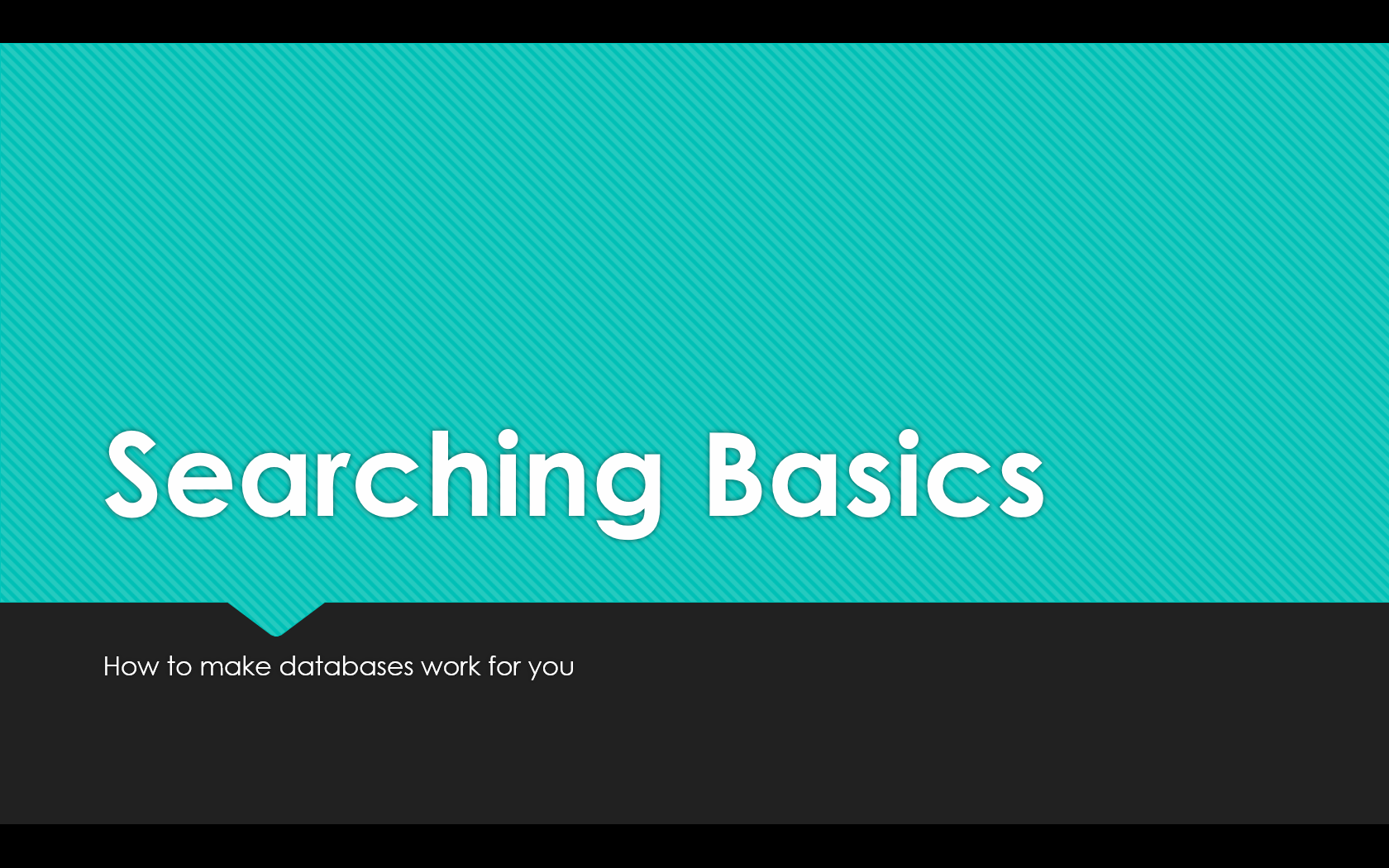 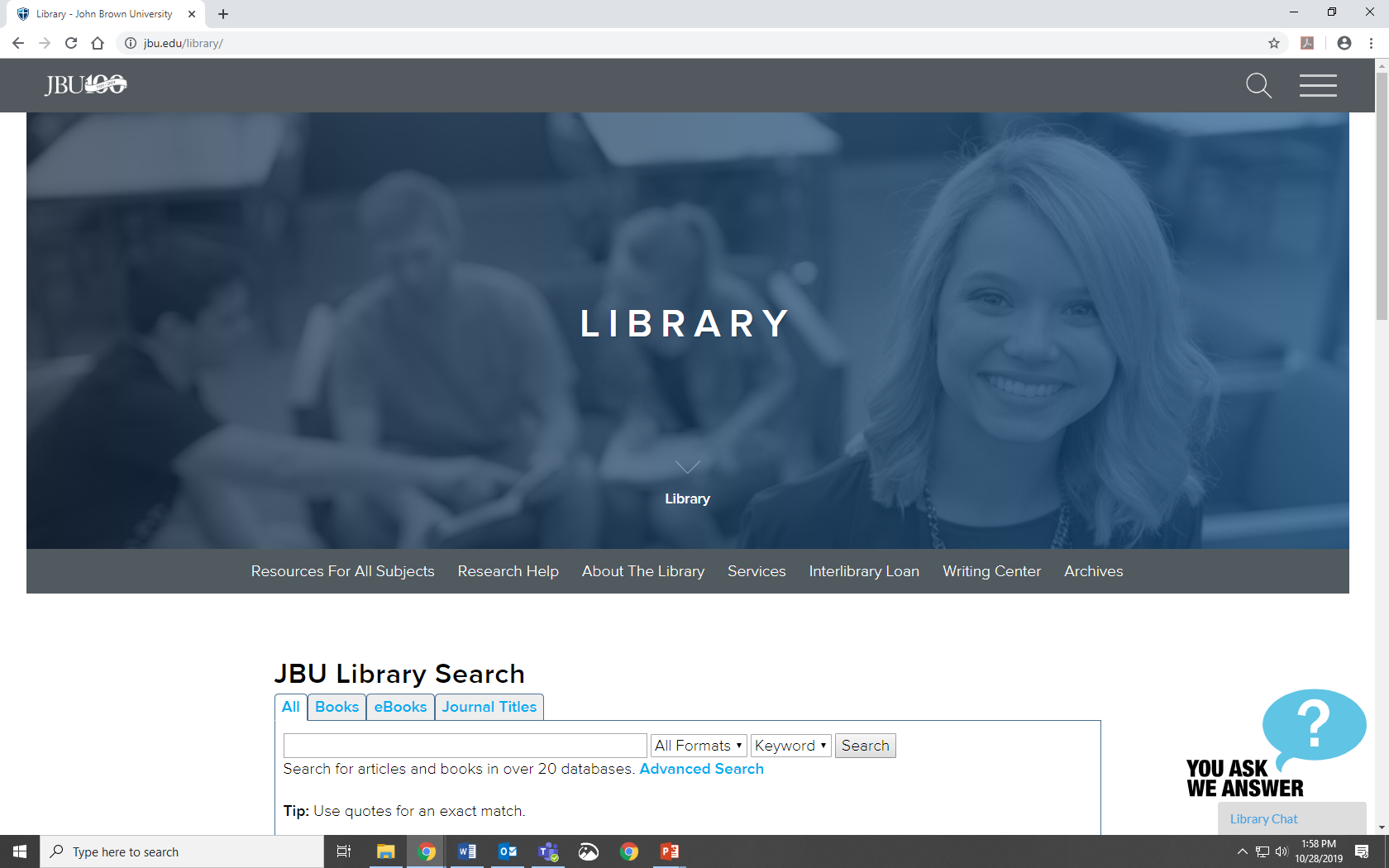 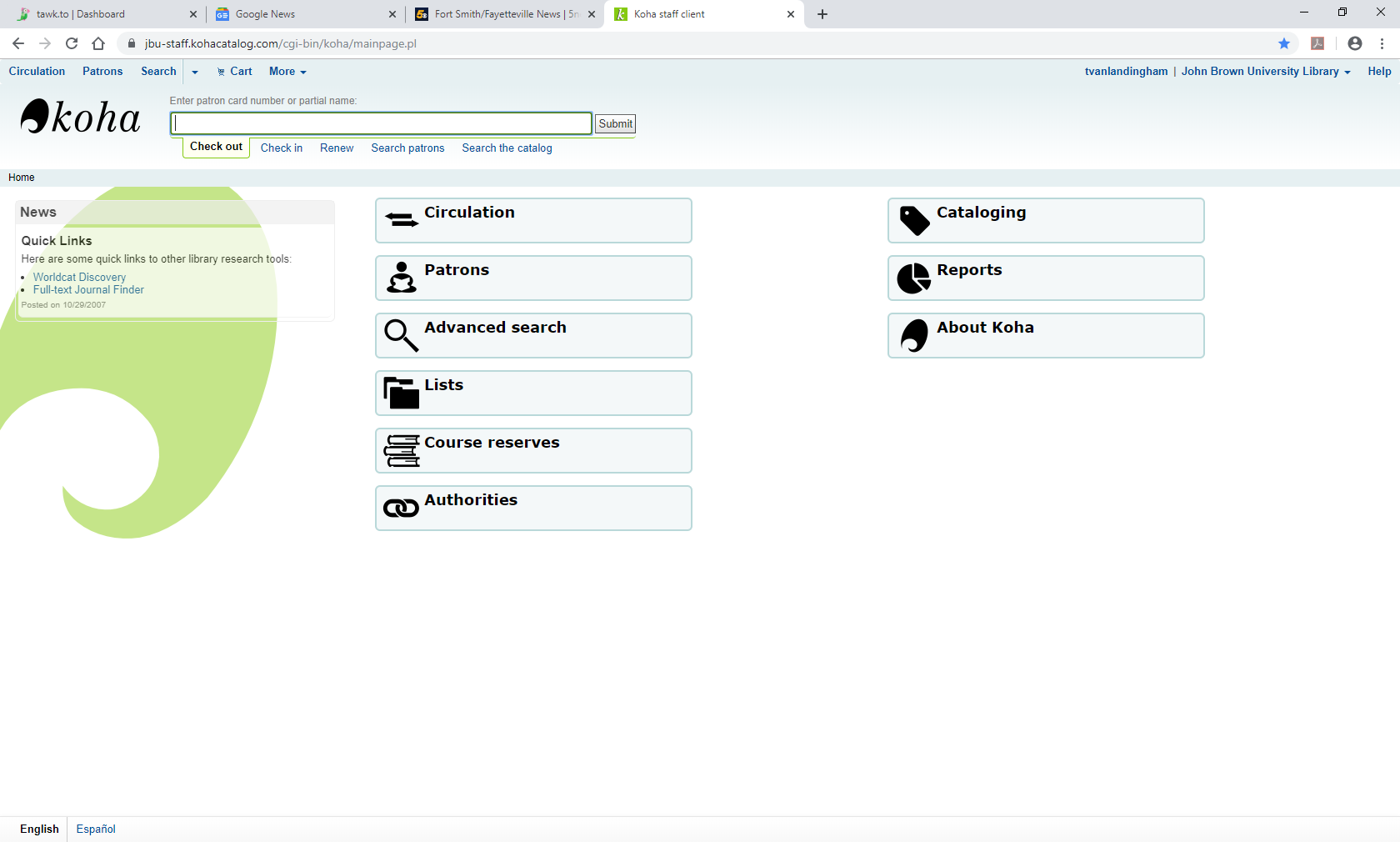 Step two: Let’s gamify this Thing
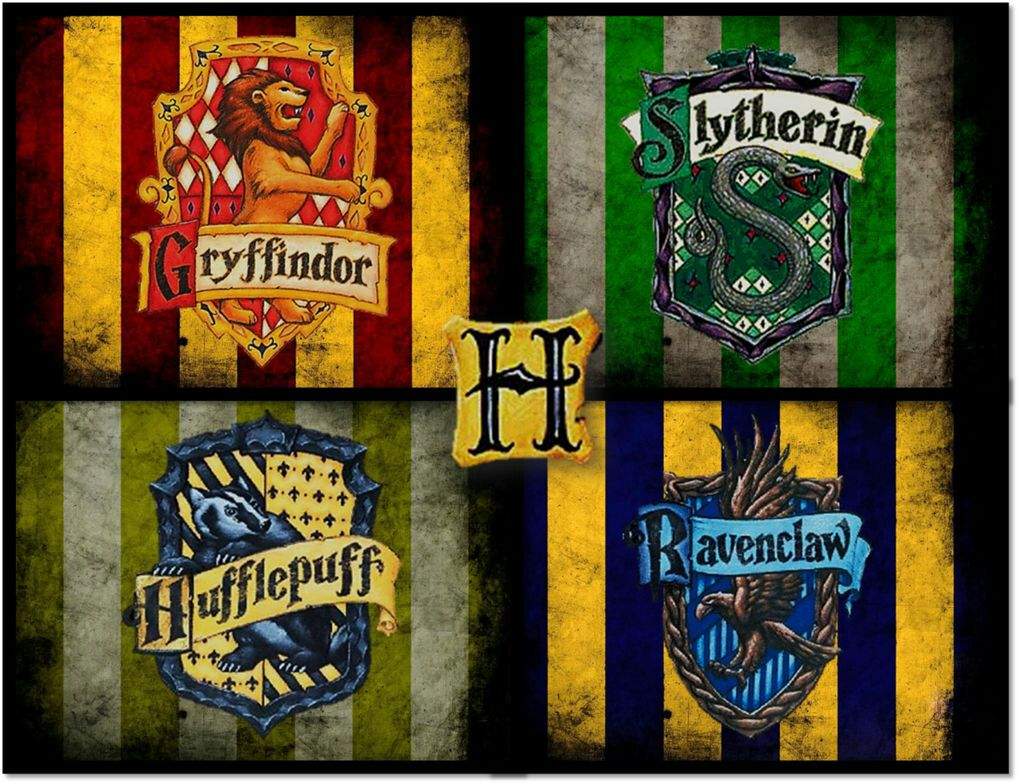 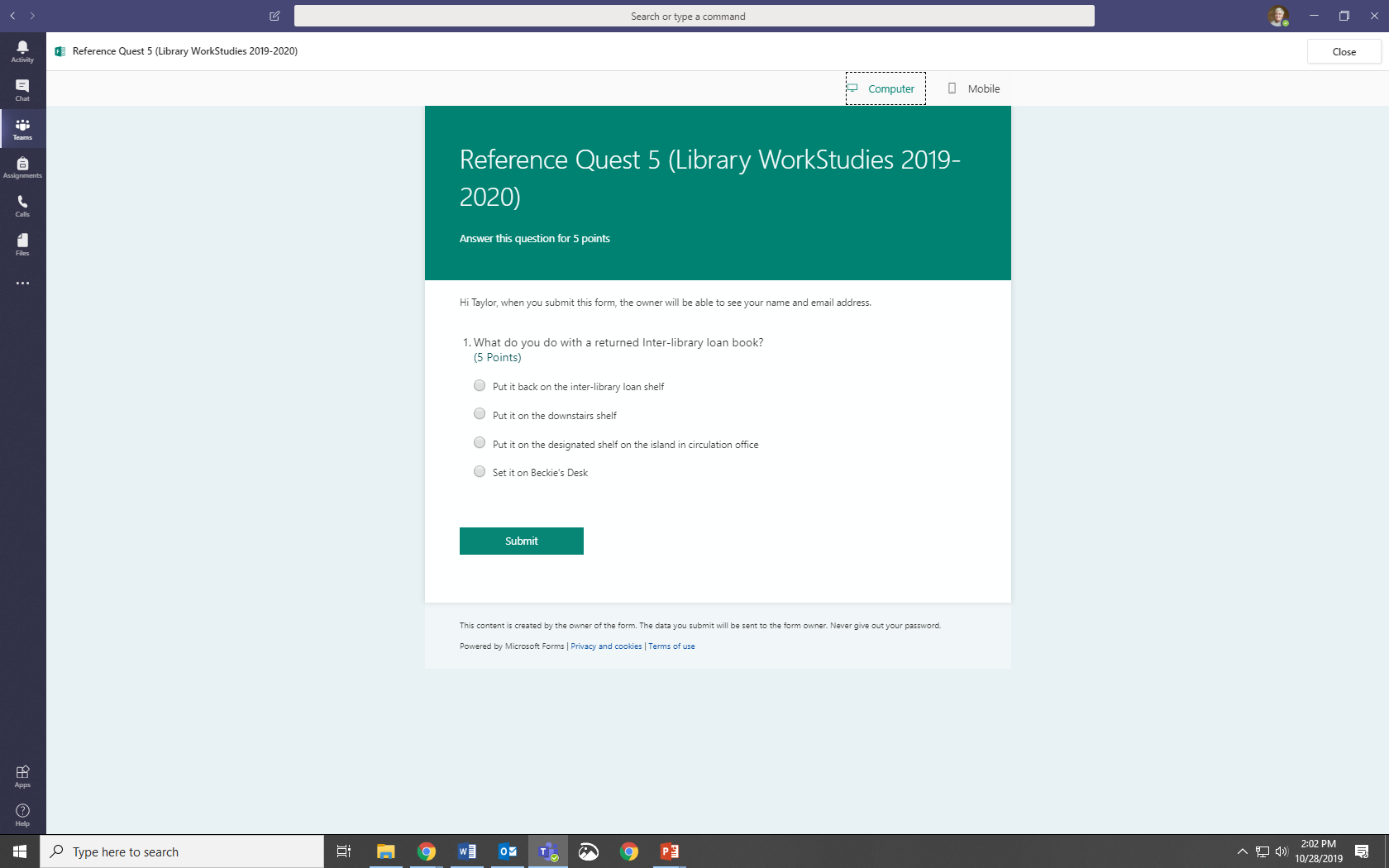 https://www.deviantart.com/kooro-sama/art/Hogwarts-Flag-237279817
Step Three: Reward
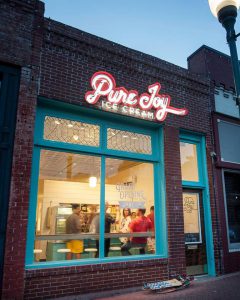 Monthly rewards 
Ice cream tokens
Candy 
Pencils 
Semester Rewards 
House (coffee) cup filled with candy 
Spring 2019: Hufflepuff
Step four: Repeat
Library: Manual
Library: Quizzes
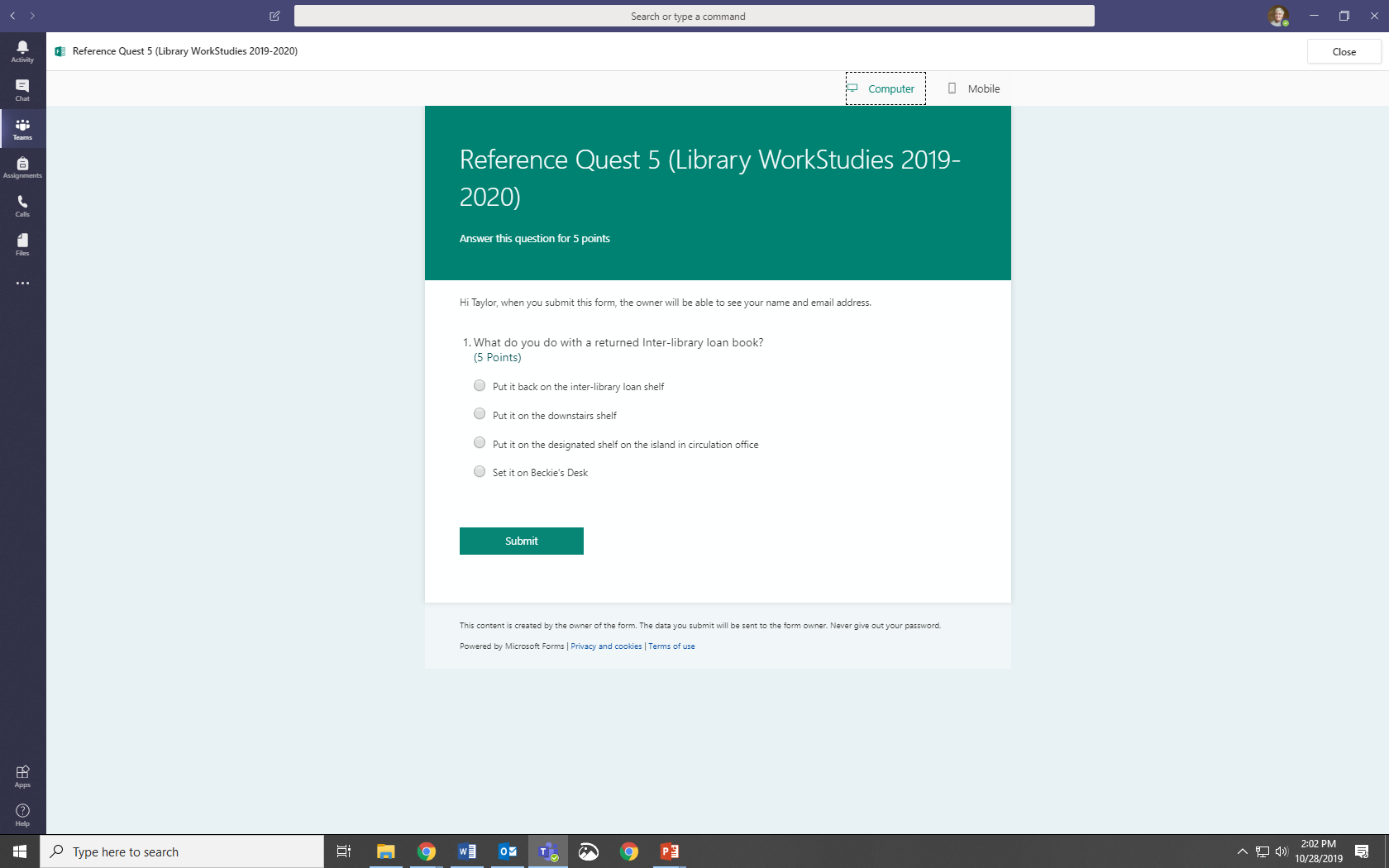 Library: Schedule
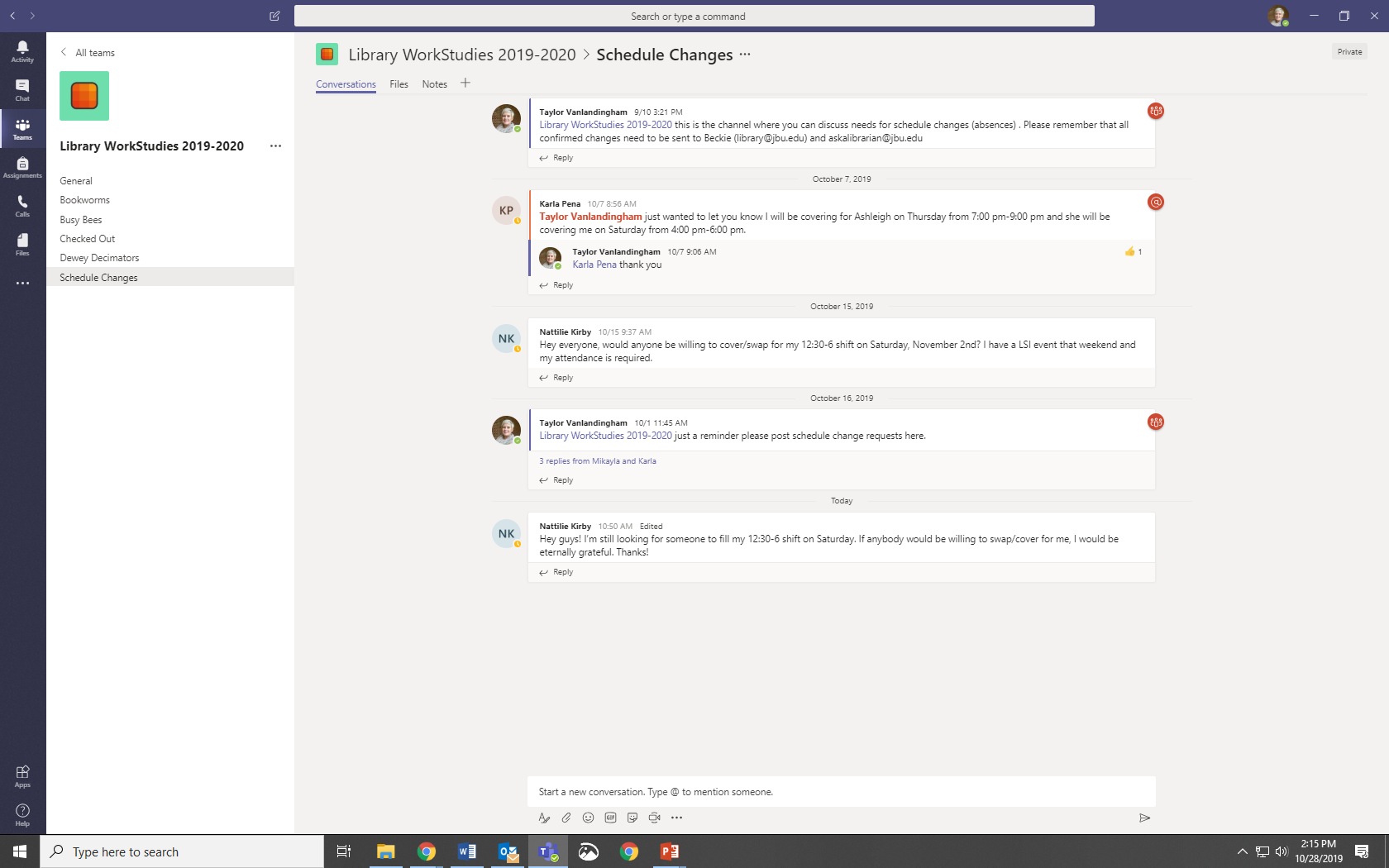 Library: Budget
Software: $0 (Included in university’s Office 365 subscription)

Prizes
	Spring 2019: $46
	Fall 2019: $30
	Typical Expected Per Semester: $35
Archives  Work Studies
Initial Setup
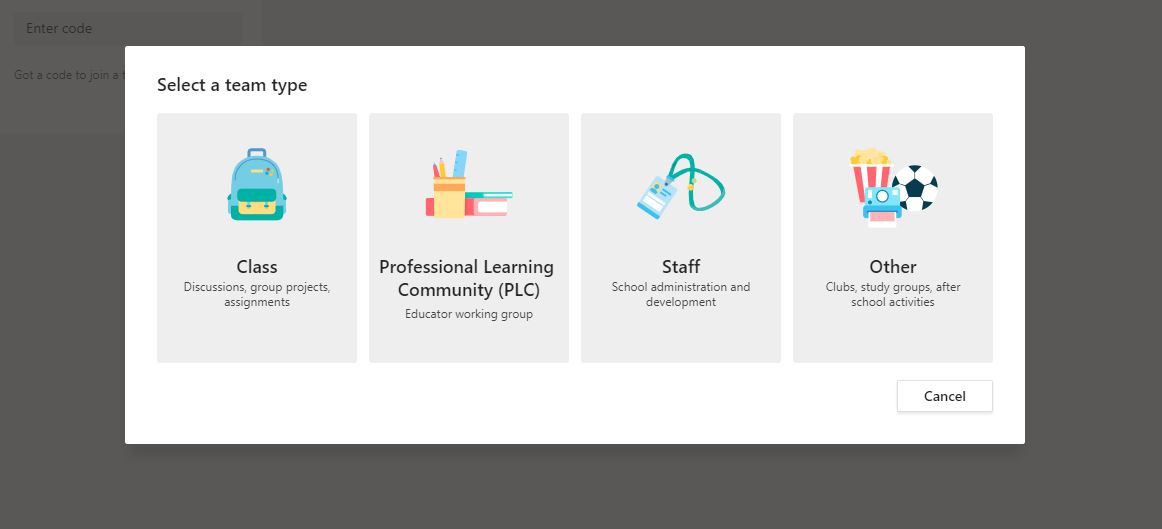 Initial Setup
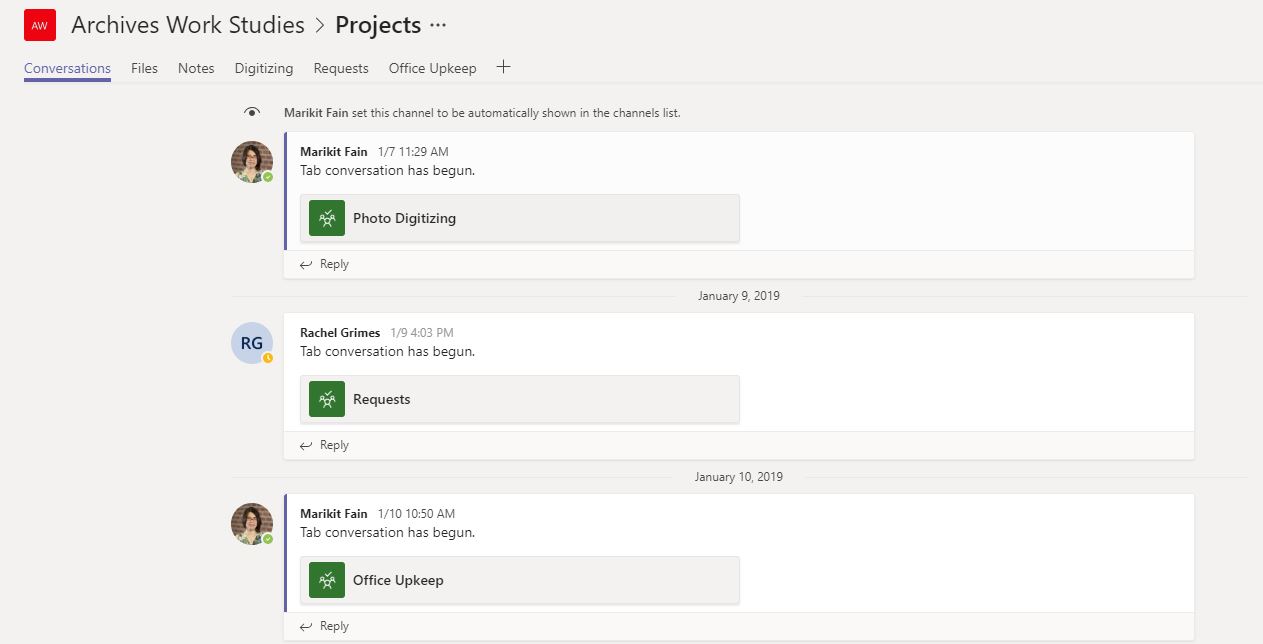 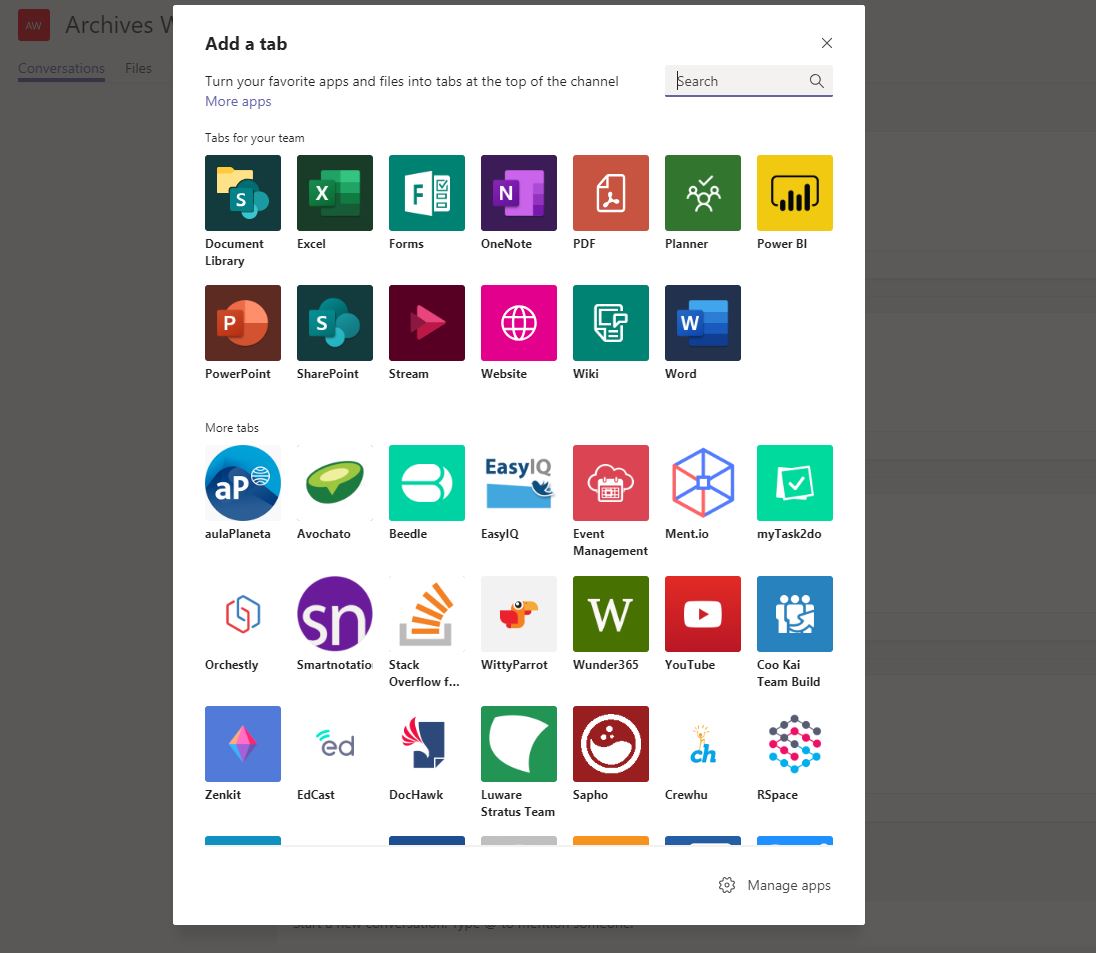 Archives: Project Management
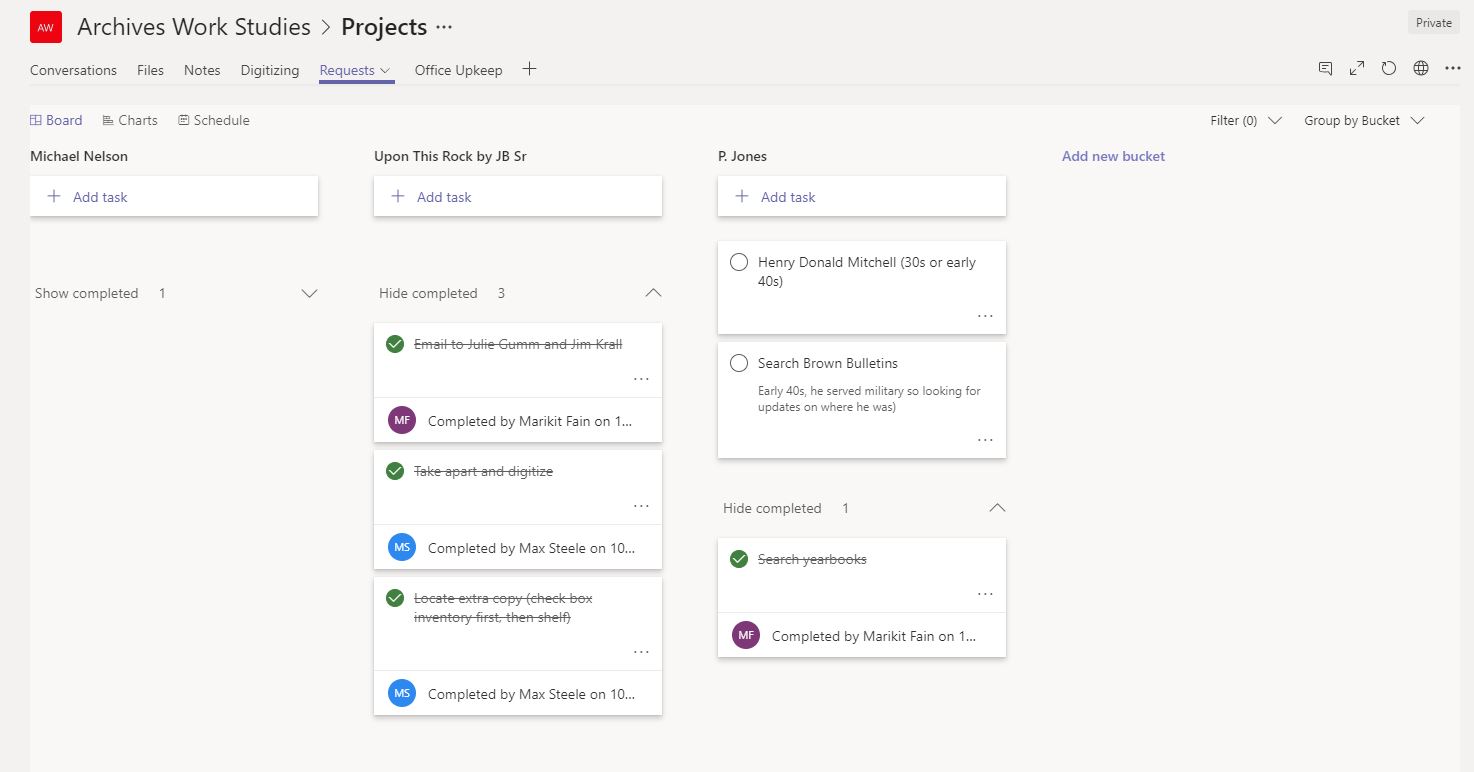 Archives: Project Management
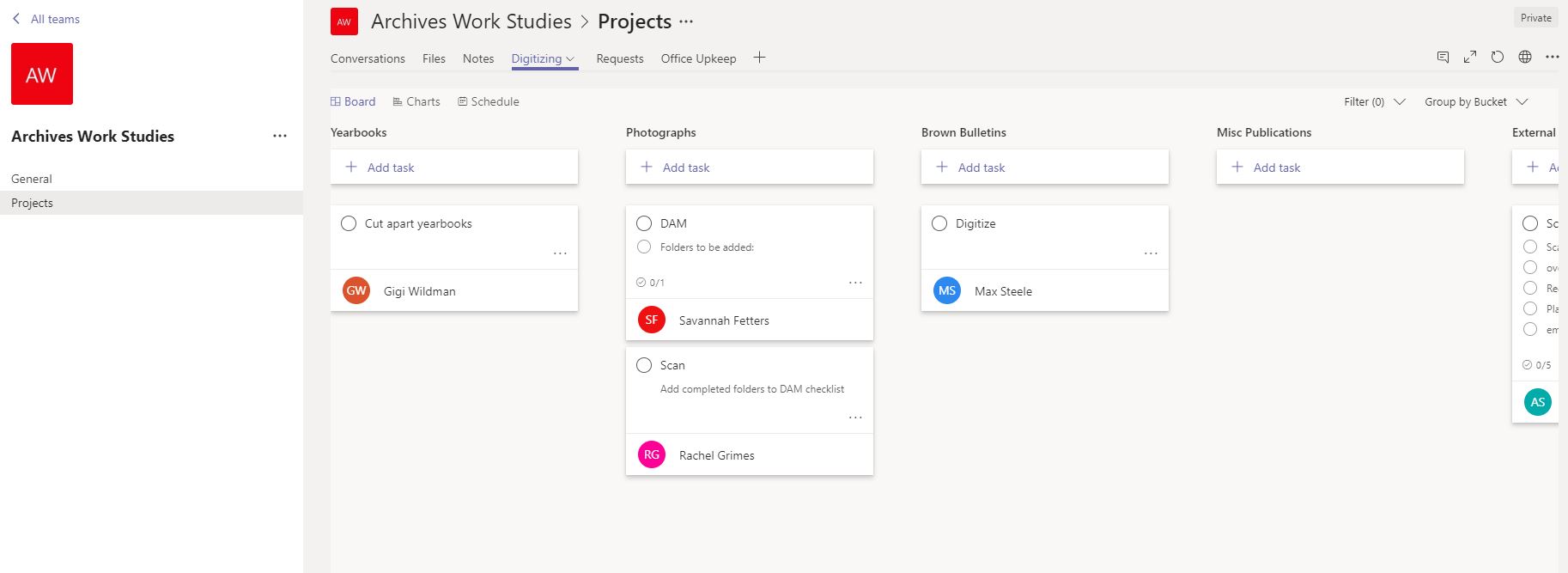 Archives: Communication
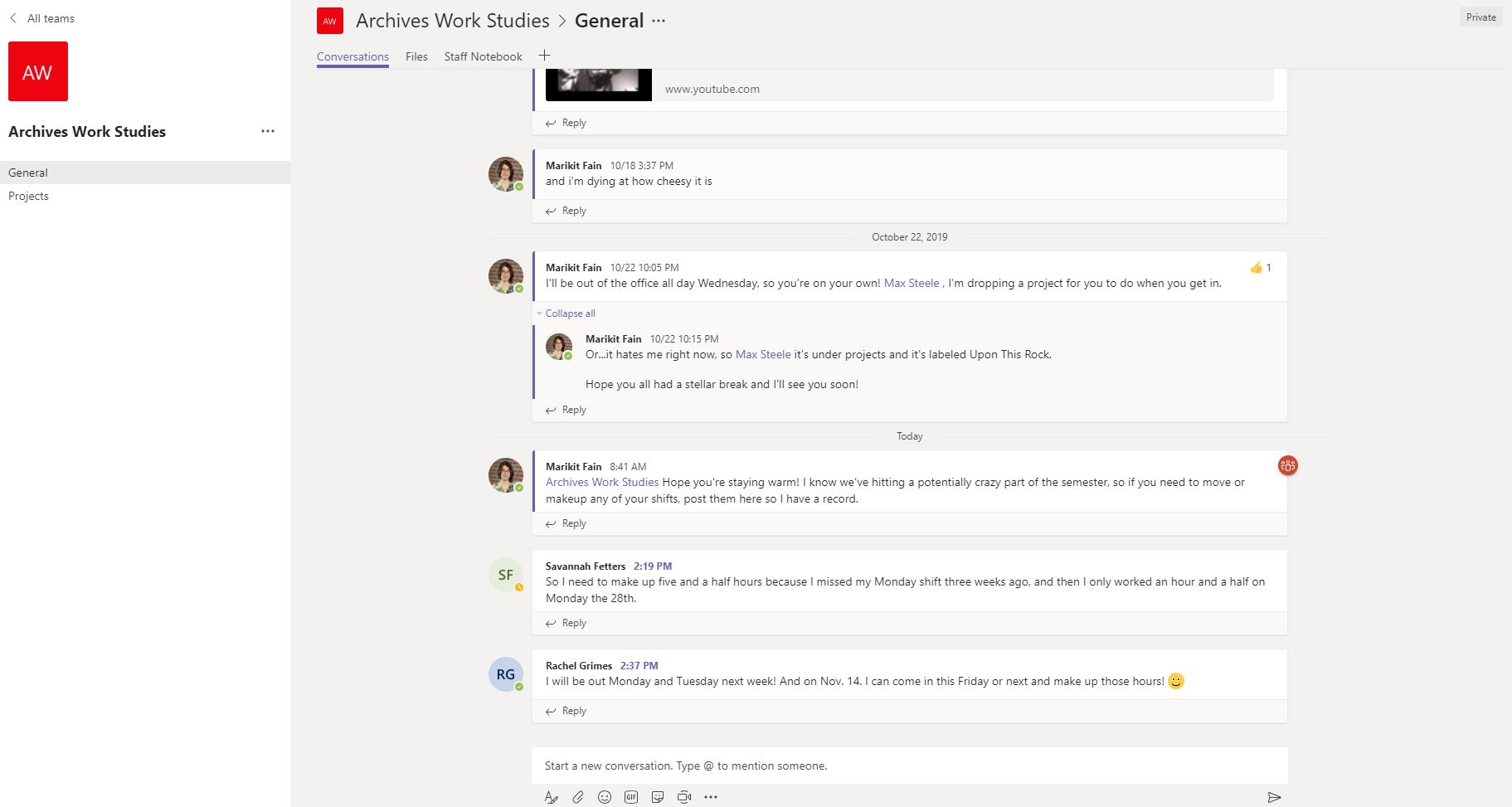 We are training them for Future Endeavors
Many of our students do not check their e-mail
Many of our work studies have no previous work experience
Many employers use a project management and communication platform 
Teams, Slack, Sharepoint, etc. 
How to communicate 
E-mails, phone etiquette, just to communicate
The Second Part
Or How I, the former programming Librarian, learned to reach out and ask for help
The Second Part
Or How I, the former programming Librarian, learned to reach out and ask for help
… and in the process made the non-programming librarians’ dreams come true.
Taylor’s Background
Children’s Librarian 6 years 
3-6 programs  a week 
Up to 8 during the summer 	
Ages 0-12 
Weekly Story times – one time special programs – weekly outreach
Finals Week 2018
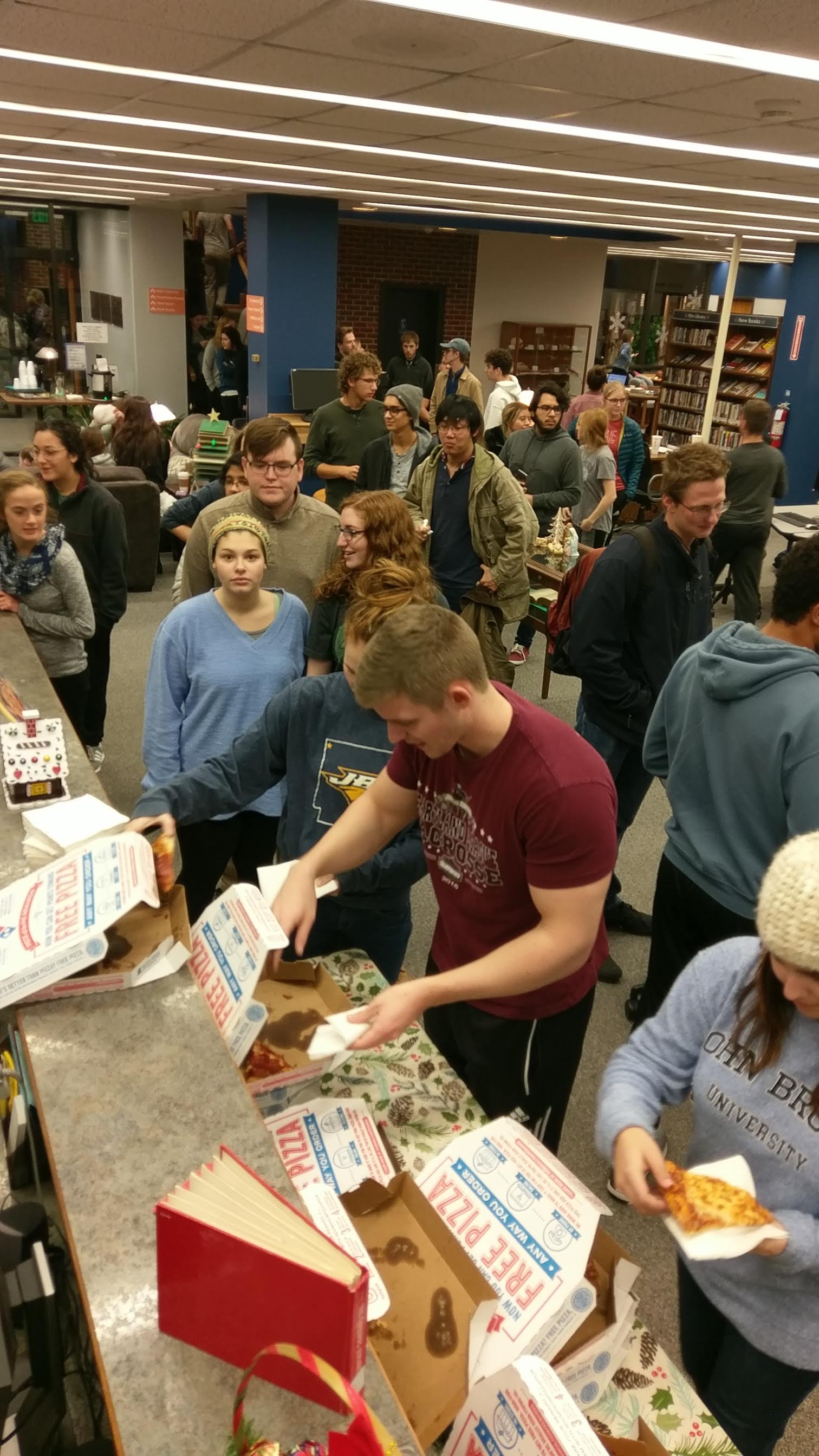 Pinning Ideas 
Long Night Against Procrastination 
Short and sweet title: Late Night at the Library 
SGA- Student Government Association  
Pizza 
Marketing: Toilet Paper 
People
Required to attend 
They brought  friends
Late Night At the library Plan
Healthy Snacks 
Pizza 
Brain Breaks 
Yoga 
Active Games 
Story Time 
Passive stress relieving activities 
Playdough 
Legos 
Coloring
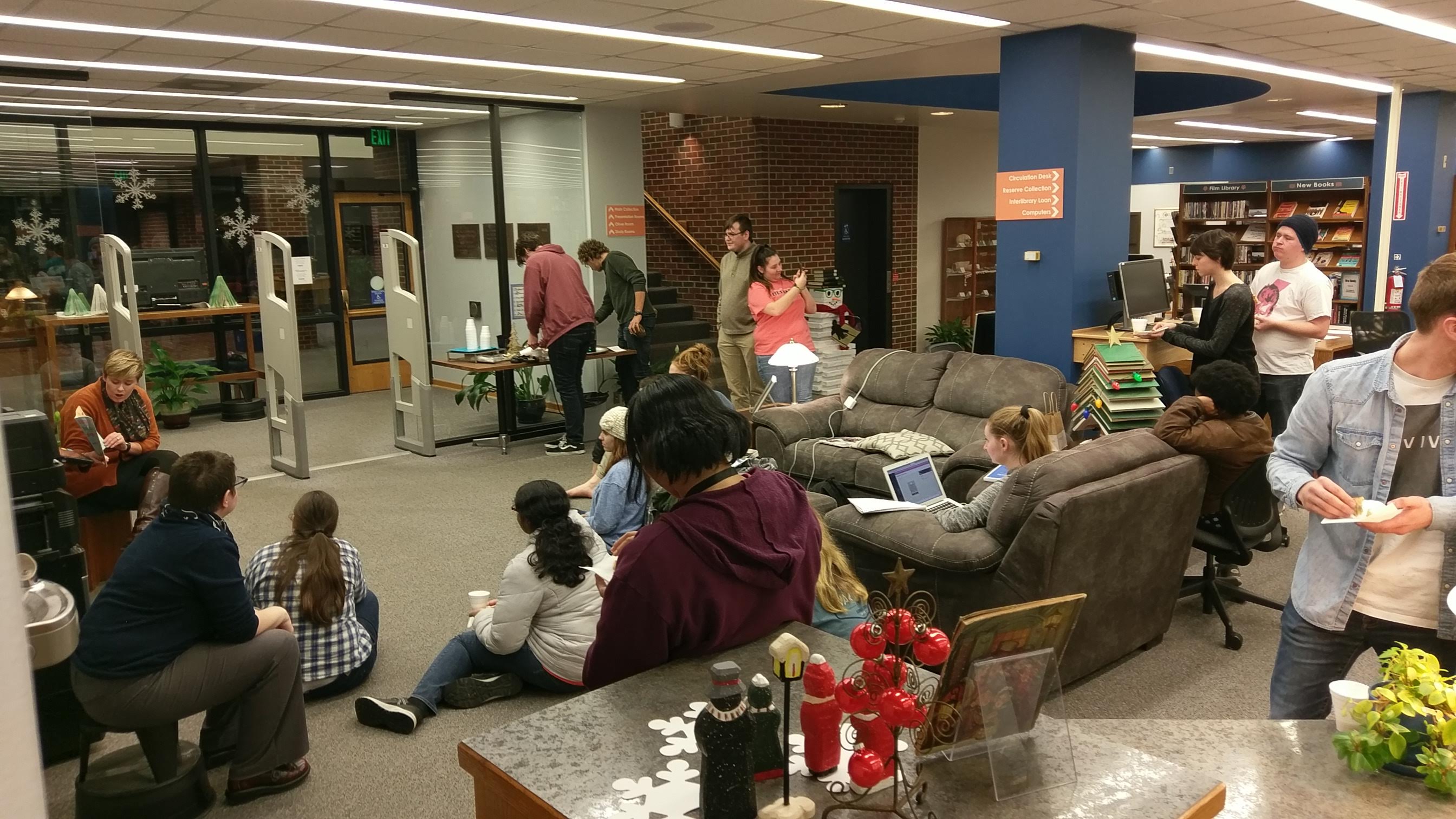 Results (what Worked)
Wednesday Night 
Holding the event the week before finals 
Partnering with a student organization 
Food 
Passive brain breaks 
200 students
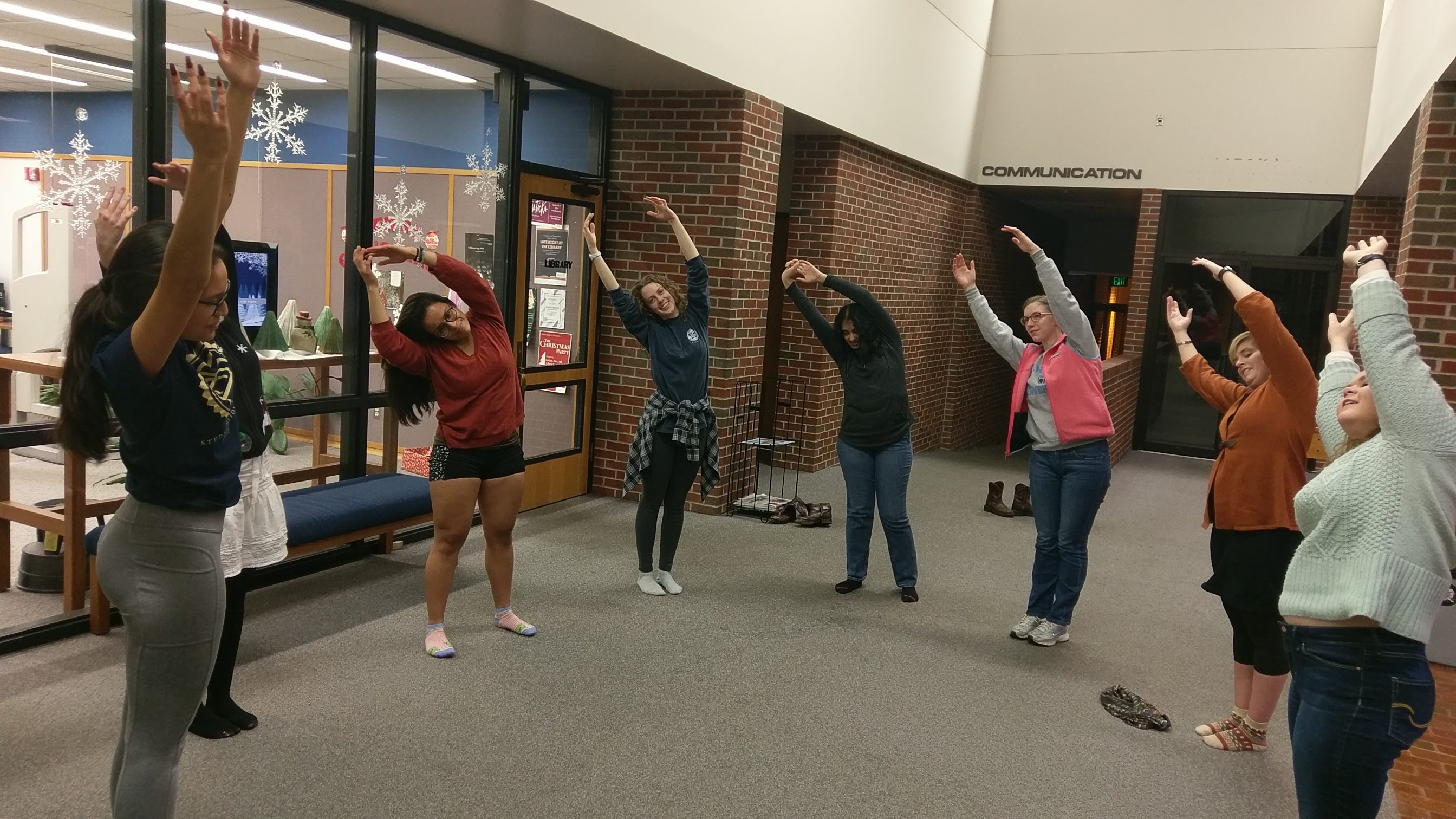 Results (What we learned for this year)
Plan as early as you can (May 2019)
The more food the better 
More Legos (real Legos ) 
More passive things for them to do 
Create their own study breaks 
Provide ear plugs for those who need a quieter environment
Game Night(s)
A Study in Trial and Error
Game Night 1.0
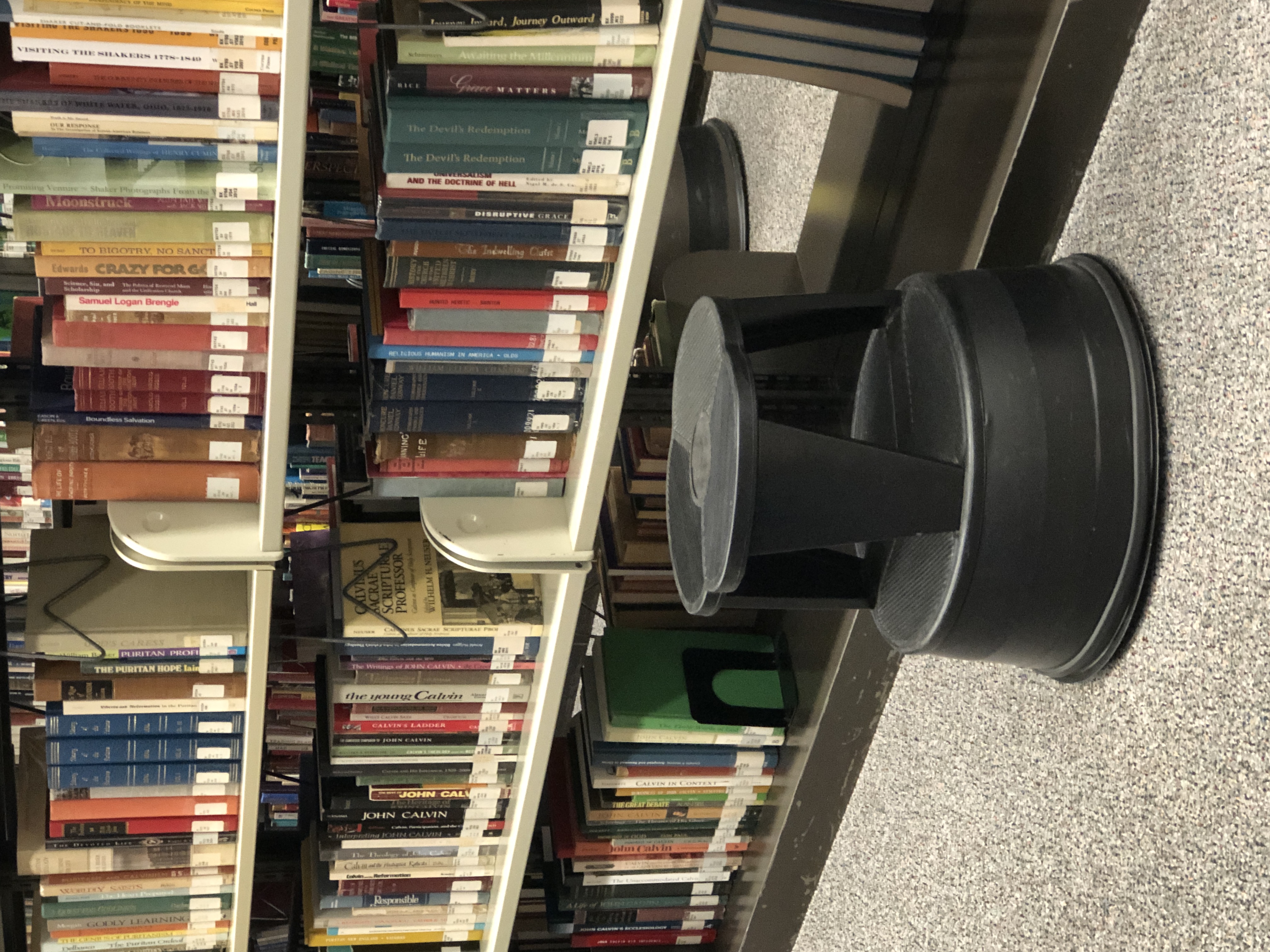 Friday, March 11, 2016
Co-hosted with Student Events and Activities
Promotion 
Debuted circulating game collection
10 games 
Included table games, Hide & Seek in the dark
SEA headed game upstairs
40 students
“I didn’t really know what to expect, but it was different than I thought it would be. It was surprisingly fun.”
Game Night 2.0
Did not partner with student organization 
We wanted to build on the success of Late Night 
Highlighting our new games added to the game collection 
Friday, March 29, 2019 
In-house marketing
Snacks   
20 students
Game Night 3. 0
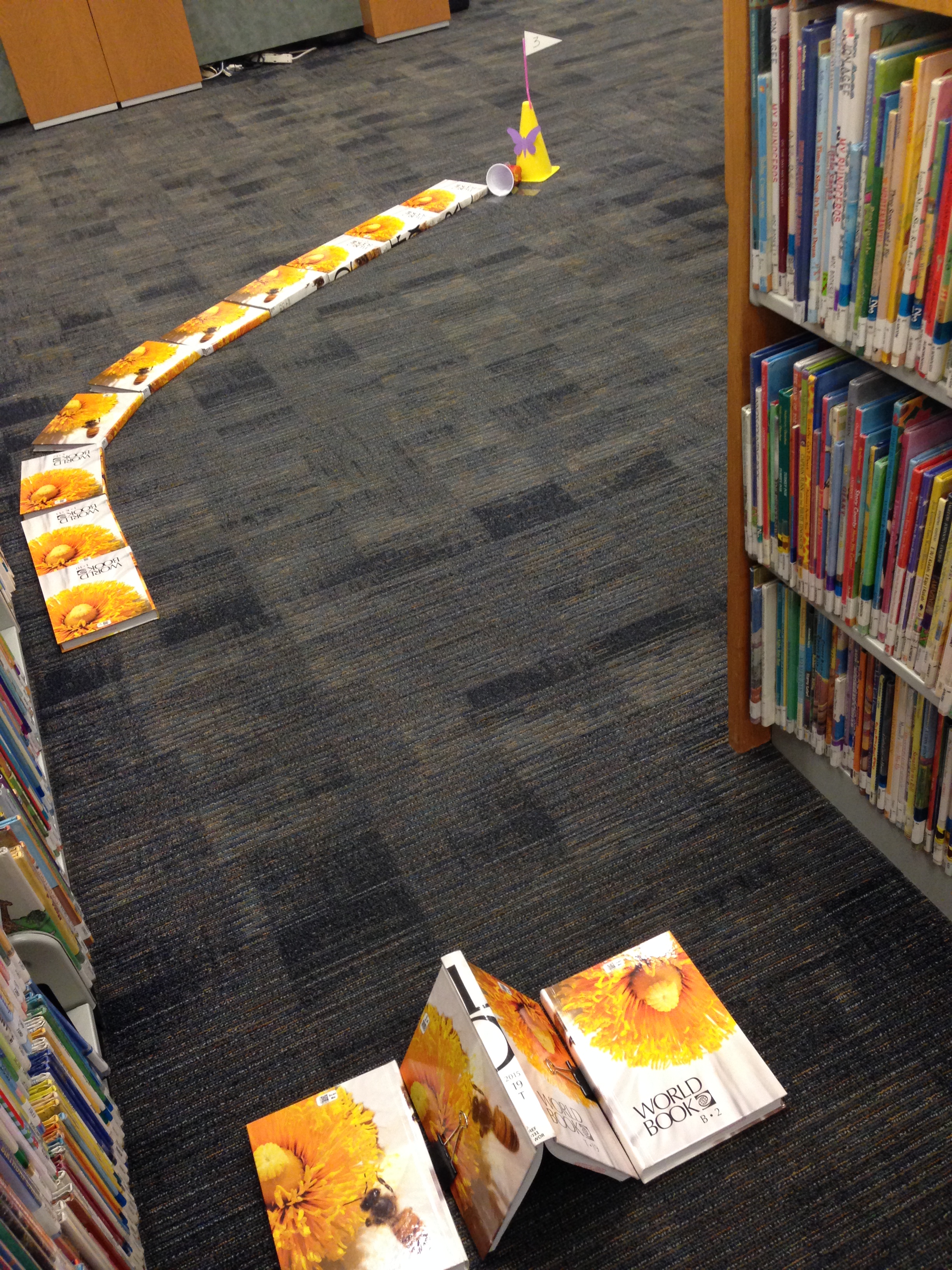 Reaching out to SGA in May 
Provide marketing  
Set up Mini golf course
Holding event on a Wednesday 
Added a bigger element (Mini Golf) 
Results 
Stay Tuned
https://librarymaura.wordpress.com/tag/library-mini-golf/
Random snacks of kindness
Spontaneous Outreach: Sunday evening before Spring Finals
Various campus departments provide snacks and coffee during exam week (including free coffee in the library), but the night BEFORE exams begin is ignored.
Encourages  students during a high-use time for the library
This year: starting free coffee the day before exams
What Did it cost?
Programs:
Late Night at the Library:
Pizza: Provided by SGA
Other Snacks & Materials: $60
Game Night:
Snacks: $35
“Random Snacks of Kindness”: $20
Anticipated annual average: ~$120
Work Study “House Cup” Competition:
Software: $0 (Included in university’s Microsoft 365 subscription)
Prizes:
Spring 2019: $46
Fall 2019: <$30
      Anticipated annual average: ~$70
Other Expenses:
Additions to the board game collection: $100 (every other year)
Legos: $30

GRAND TOTAL:  <$300/year
What would you like to Know More about ?Any Questions?
Taylor : tvanlandingham@jbu.edu 
Rachel: rmaxson@jbu.edu 
Marikit: mschwartz@jbu.edu